Число іменників
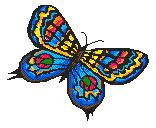 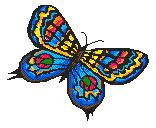 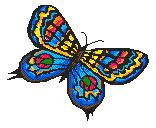 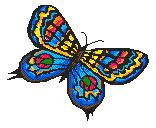 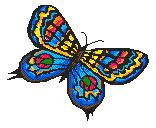 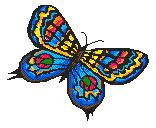 Іменники – назви предметів, які       ◙ піддаються лічбі,      ◙ поєднуються з числівниками,мають форму числа – однини і множини.Наприклад:  два учні – учень (одн.), учні (множ.)
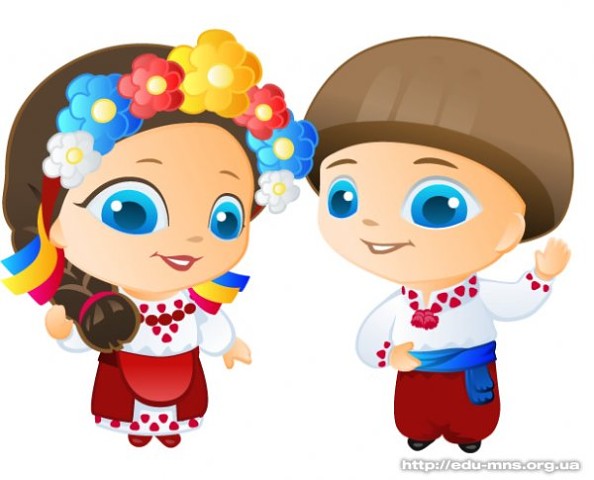 Випишіть ті іменники, які мають обидві форми числа – однину і множину. Доведіть це, змінивши форму іменників.       Українці люблять ластівку і вважають її Божою птахою. У колядках вона приносить господареві і його родині щонайкращу звістку.   Ластів’їне гніздечко під стріхою – це добра прикмета.
Українець – українці,ластівка – ластівки,птаха – птахи,колядка – колядки,господар – господарі,родина – родини,звістка – звістки,гніздечко – гніздечка,стріха – стріхи, прикмета - прикмети
Іменники, що мають формутільки однини і тільки множини
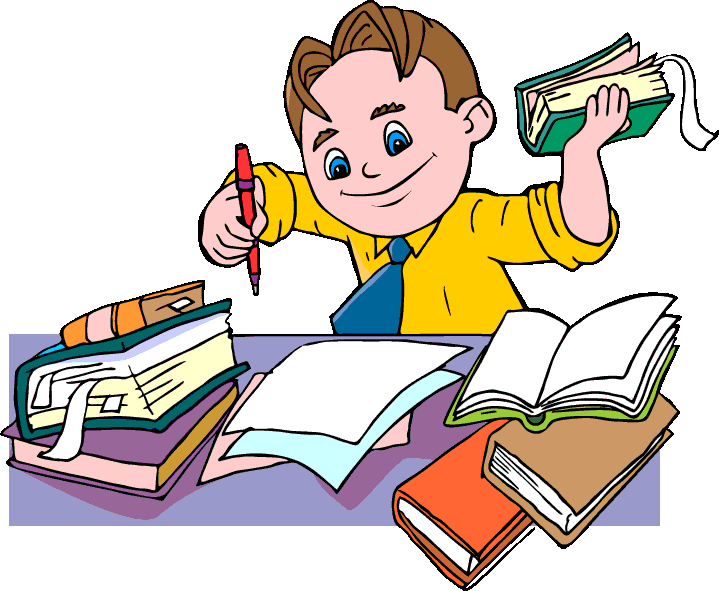 Тільки в однині вживаються…
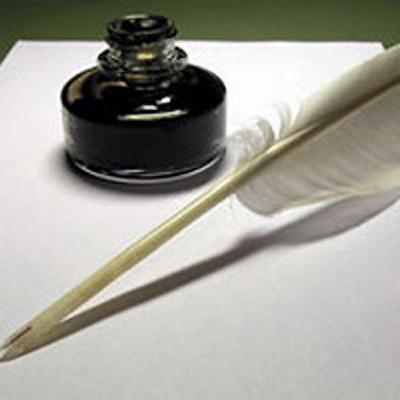 Збірні іменники :людство, пір’я, листя, горішник, мушва.Речовинні :молоко, цукор, залізо, кисень, вугілля.Абстрактні назви:щастя, мудрість, істина, правда, патріотизм.Власні назви:Україна, Київ, Одеса, Богдан
Він…         Вона…
Воно… Морозиво
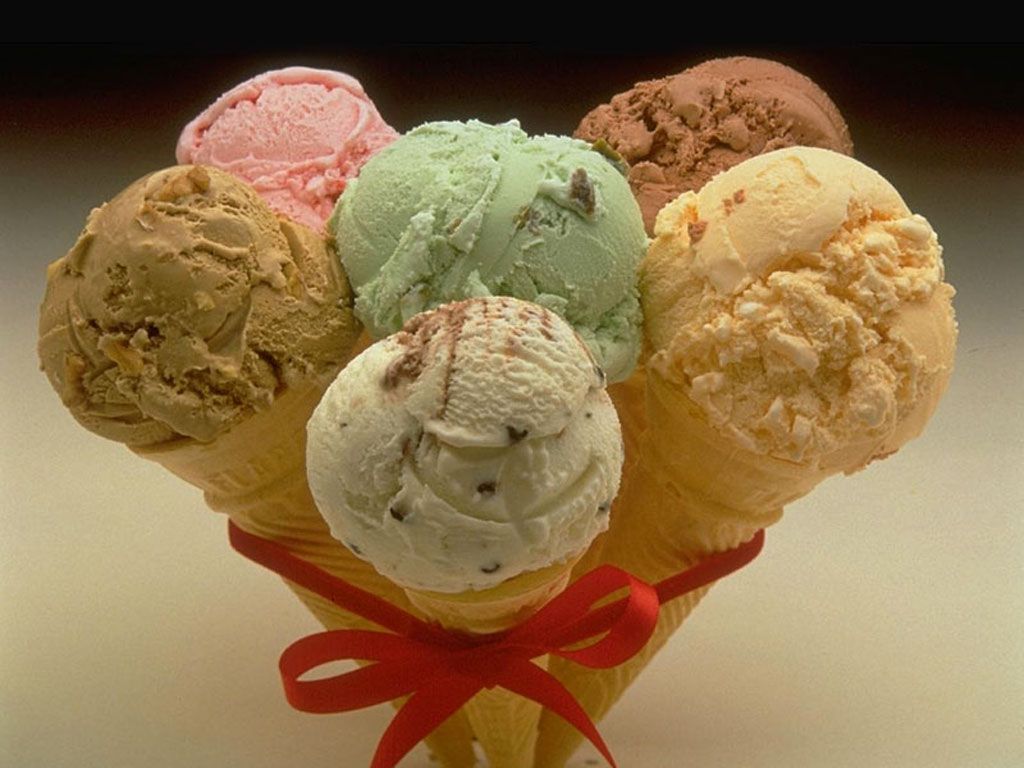 Тільки у множині вживаються…
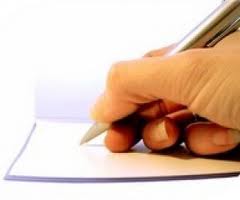 Конкретні іменники:двері, окуляри, терези, ножиці, ворота.Речовинні:вершки, макарони, консерви, ліки.Деякі збірні іменники:копалини, надра, гроші.Назви обрядів: хрестини, заручини; Часових понять: канікули, іменини, приморозки.Назви ігор: шахи, піжмурки.Деякі абстрактні назви: заздрощі, лінощі, пахощі, хитрощі.Власні назви: Черкаси, Суми, Афіни, Піренеї
Вони…            Сутінки
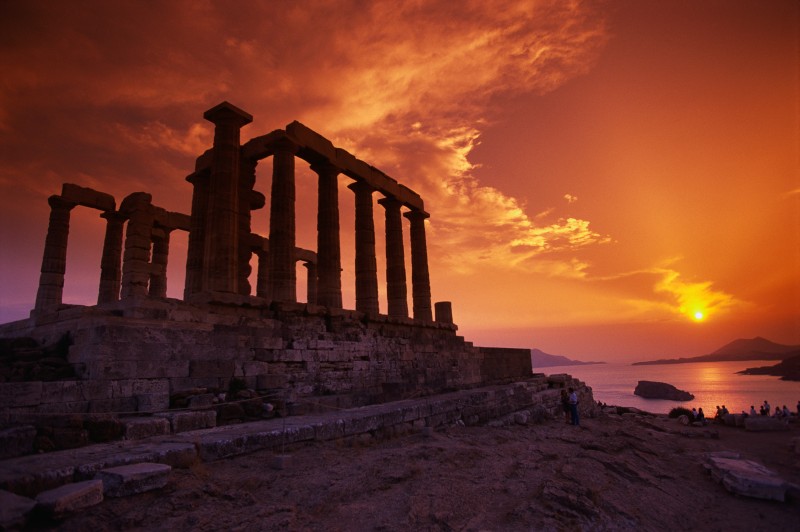 Знайдіть у тексті іменники, що мають форму тільки однини і тільки множини.       Знову осінь, знову в дальній вирій  птаство  з України відлітає…  А ще ж недавно обжинки справляли, снопи  складали.  Зжовкне листя в літі, відчахнеться віття. Пахощі весняні вже далеко…  Мороз із приморозками міцно-міцно дружить.
Однина                           МножинаПтаство,                        обжинки, Україна,                        пахощі ,листя,                           приморозки  віття,
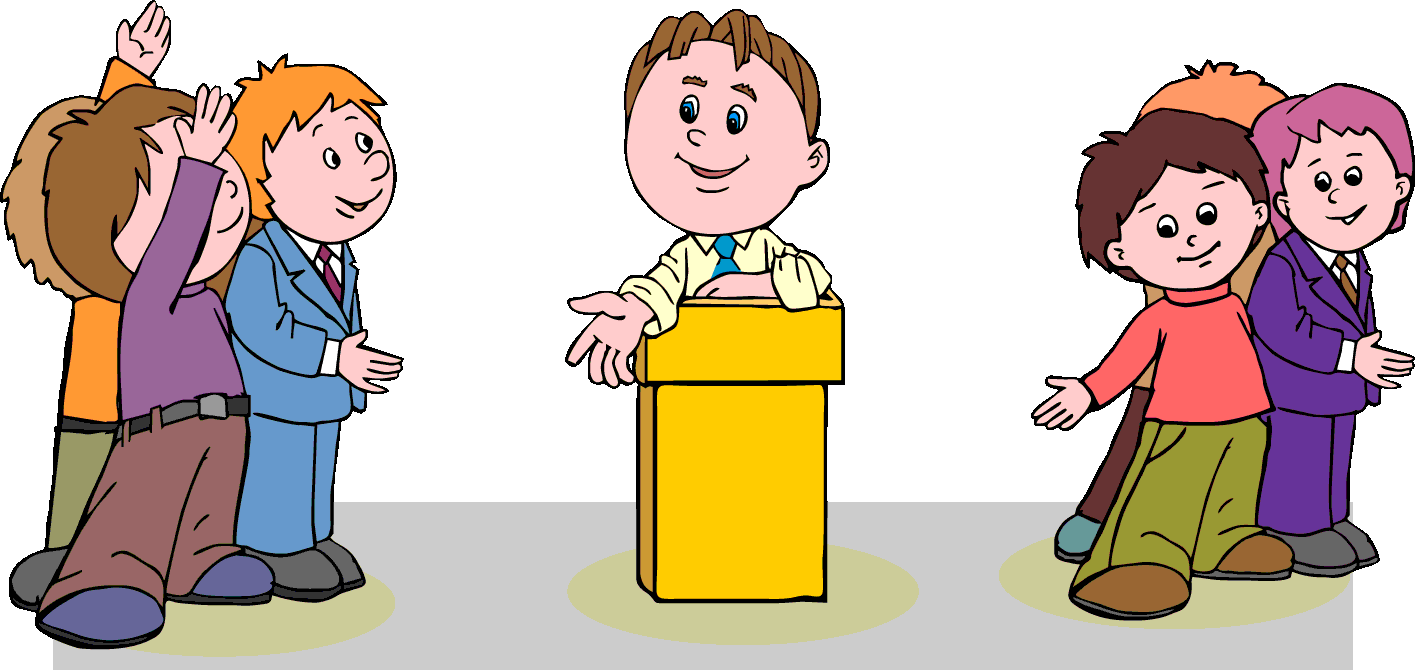 Склади міні-твір (5-7 речень) на тему: «Природа  потребує нашої турботи» або  «Природа - жива»
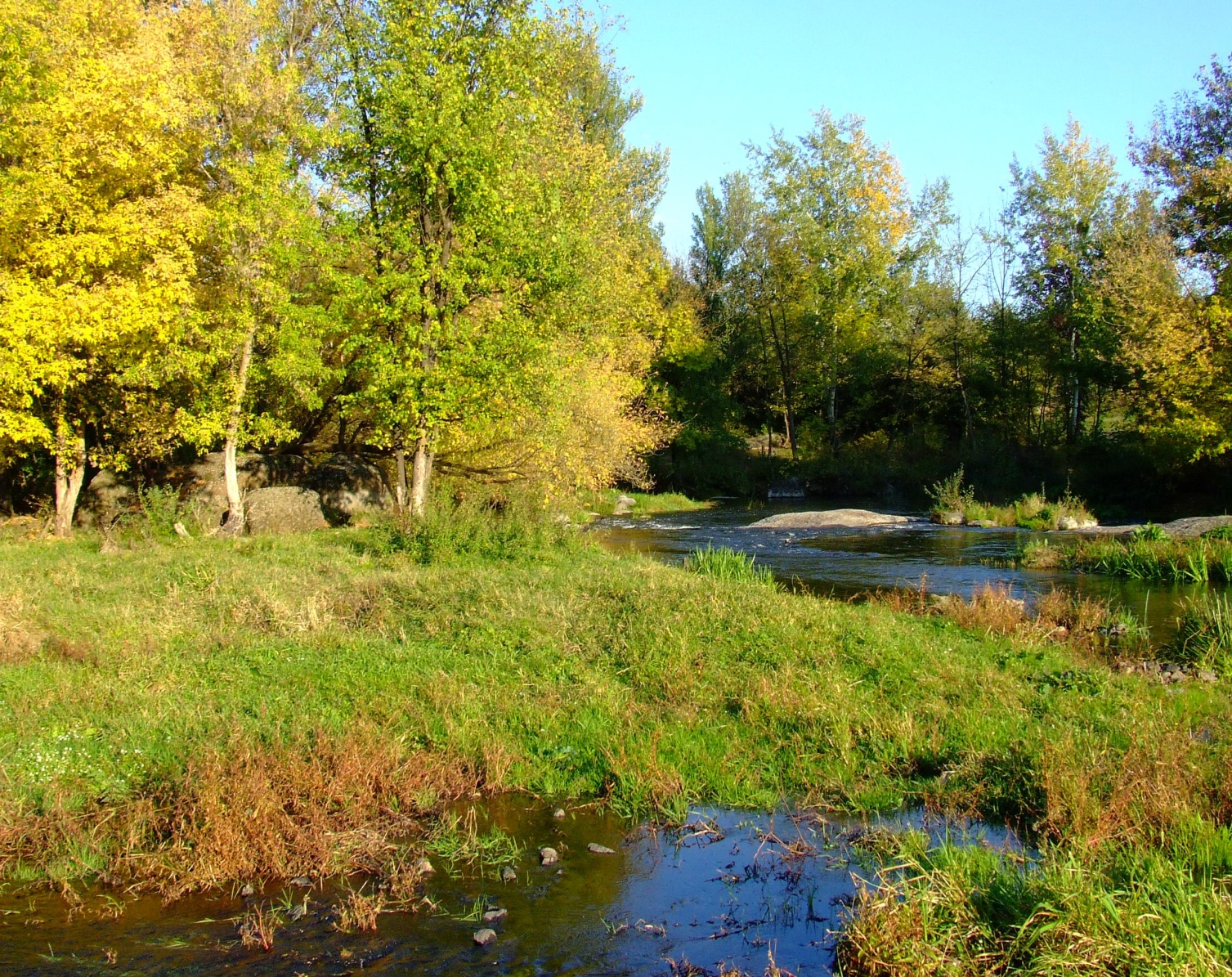